NHIỆT LIỆT CHÀO MỪNG CÁC THẦY CÔ VỀ DỰ TIẾT HỌC
Lớp: 6A
Giáo viên: Nguyễn Thị Quý
Kể tên 1 số loại thân biến dạng và chức năng của thân biến dạng đó?
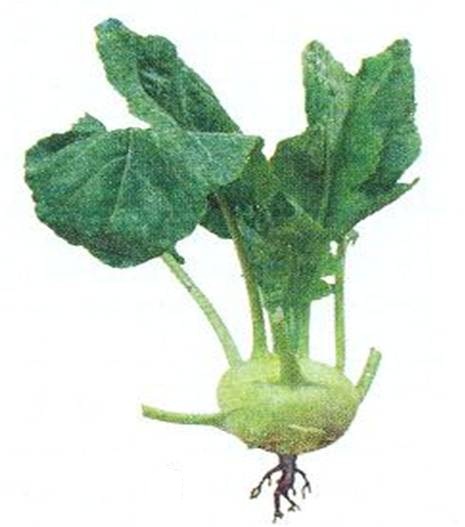 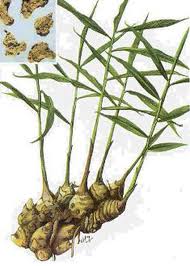 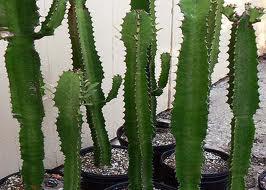 THÂN CỦ
DỰ TRỮ CHẤT DINH DƯỠNG
THÂN RỄ
DỰ TRỮ CHẤT DINH DƯỠNG
THÂN MỌNG NƯỚC
DỰ TRỮ NƯỚC – QUANG HỢP
2.Gân lá
3. Phiến lá
1. Cuống lá
Lá có những bộ phận nào?
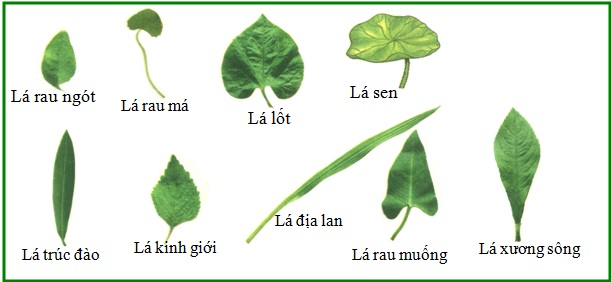 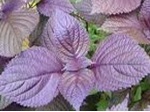 Nhận xét hình dạng, kích thước, màu sắc của phiến lá?
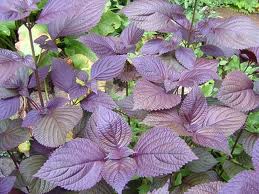 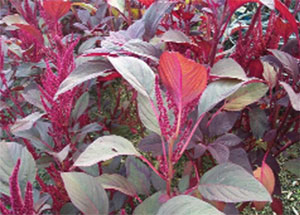 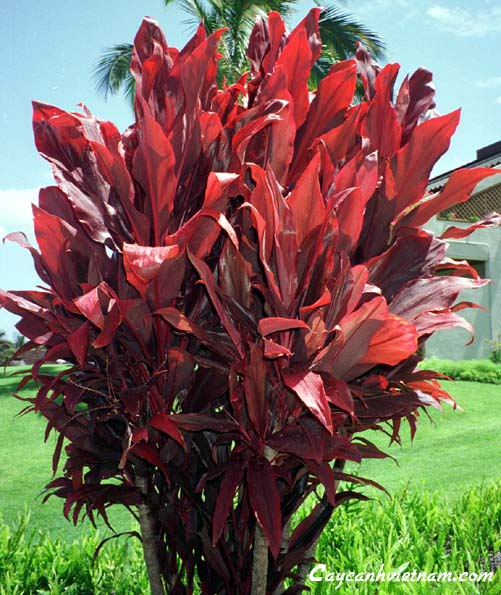 Cây huyết dụ
Cây tía tô
Cây dền đỏ
So sánh diện tích phần phiến lá so với cuống lá
Phần lớn phiến lá rộng hơn cuống lá
Diện tích phiến lá rộng hơn cuống lá có tác dụng gì đối với cây?
Lá có thể thu nhận nhiều ánh sáng chế tạo chất hữu cơ cho cây
Lá có mấy kiểu gân chính, kể tên các loại gân đó?
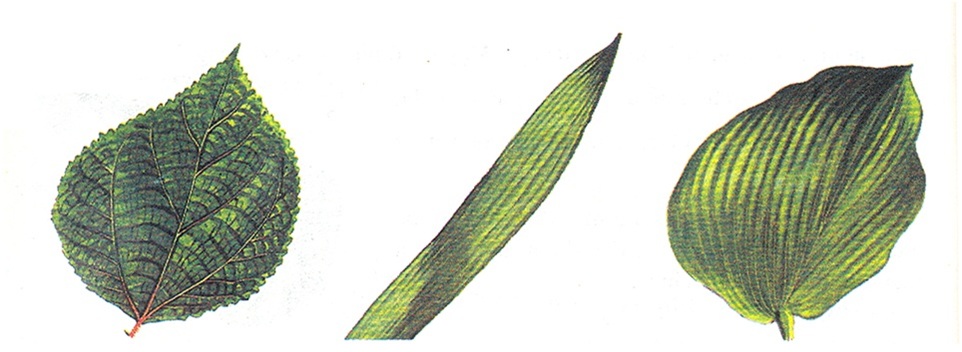 b
a
c
Gân hình cung
Gân hình mạng
Gân hình song song
Gân hình cung
Gân song song
Gân hình mạng
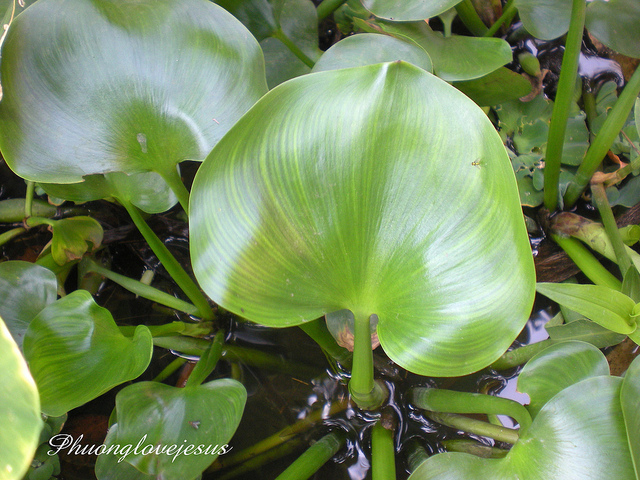 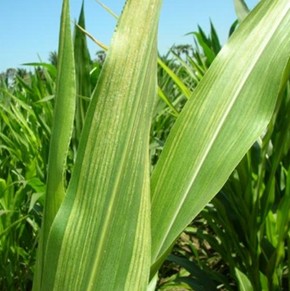 Lá sen
Lá lục bình
Lá ngô
Vì sao lá mồng tơi thuộc lá đơn, lá hoa hồng thuộc lá kép?
Quan sát hình, cho biết đâu là lá đơn, đâu là lá kép?
Lá kép                  Lá đơn               Lá kép
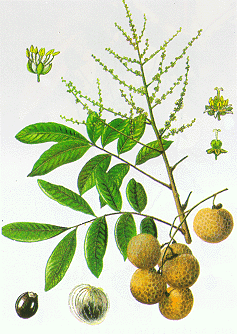 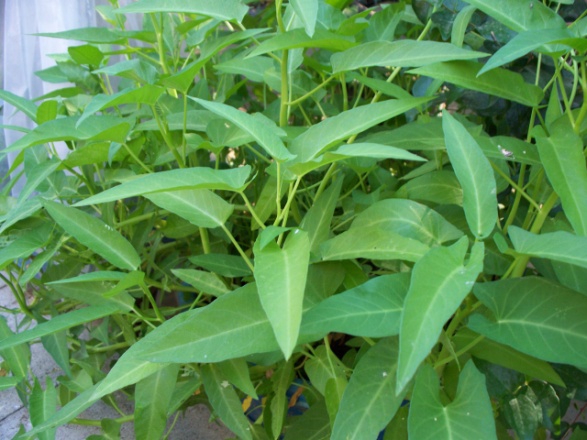 Lá phượng
Lá rau muống
Lá nhãn
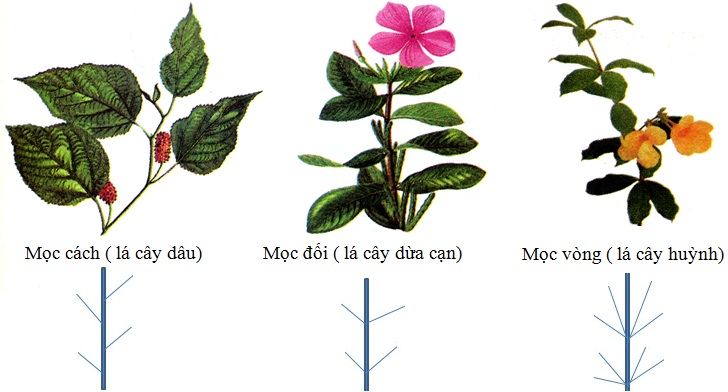 Hãy điền vào bảng những thông tin mà em biết.
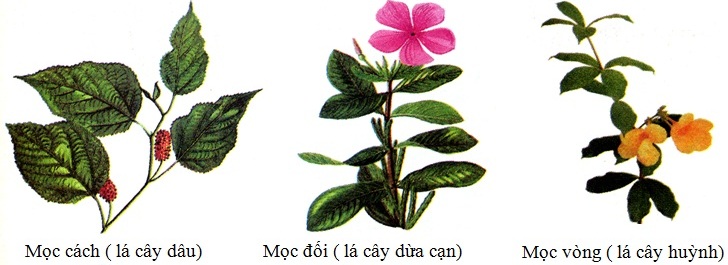 Hãy điền vào bảng những thông tin mà em biết.
Cách bố trí của lá ở các mấu thân có gì lợi cho việc nhận ánh sáng của các lá trên cây?
Lá trên các mẫu thân xếp so le nhau giúp lá nhận được nhiều ánh sáng
Em có biết
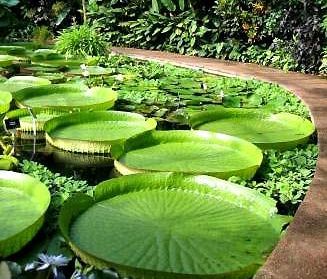 Cây Nong tằm có lá rất lớn hình tròn, mép lá cong lên nổi trên mặt nước.
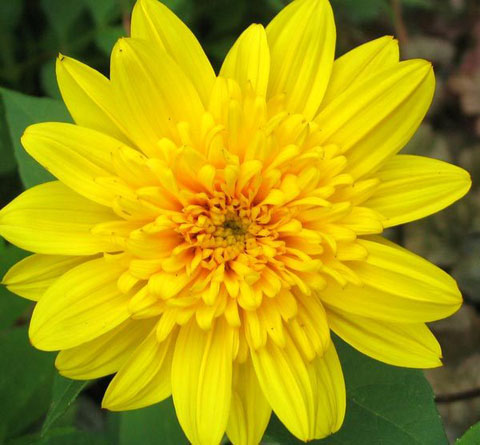 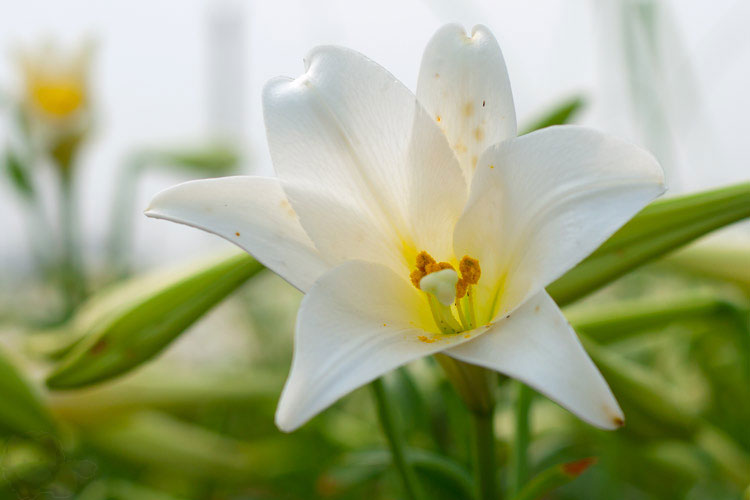 Hướng dẫn về nhà- Học thuộc nội dung bài cũ- Chuẩn bị bài 20: Cấu tạo trong của phiến lá
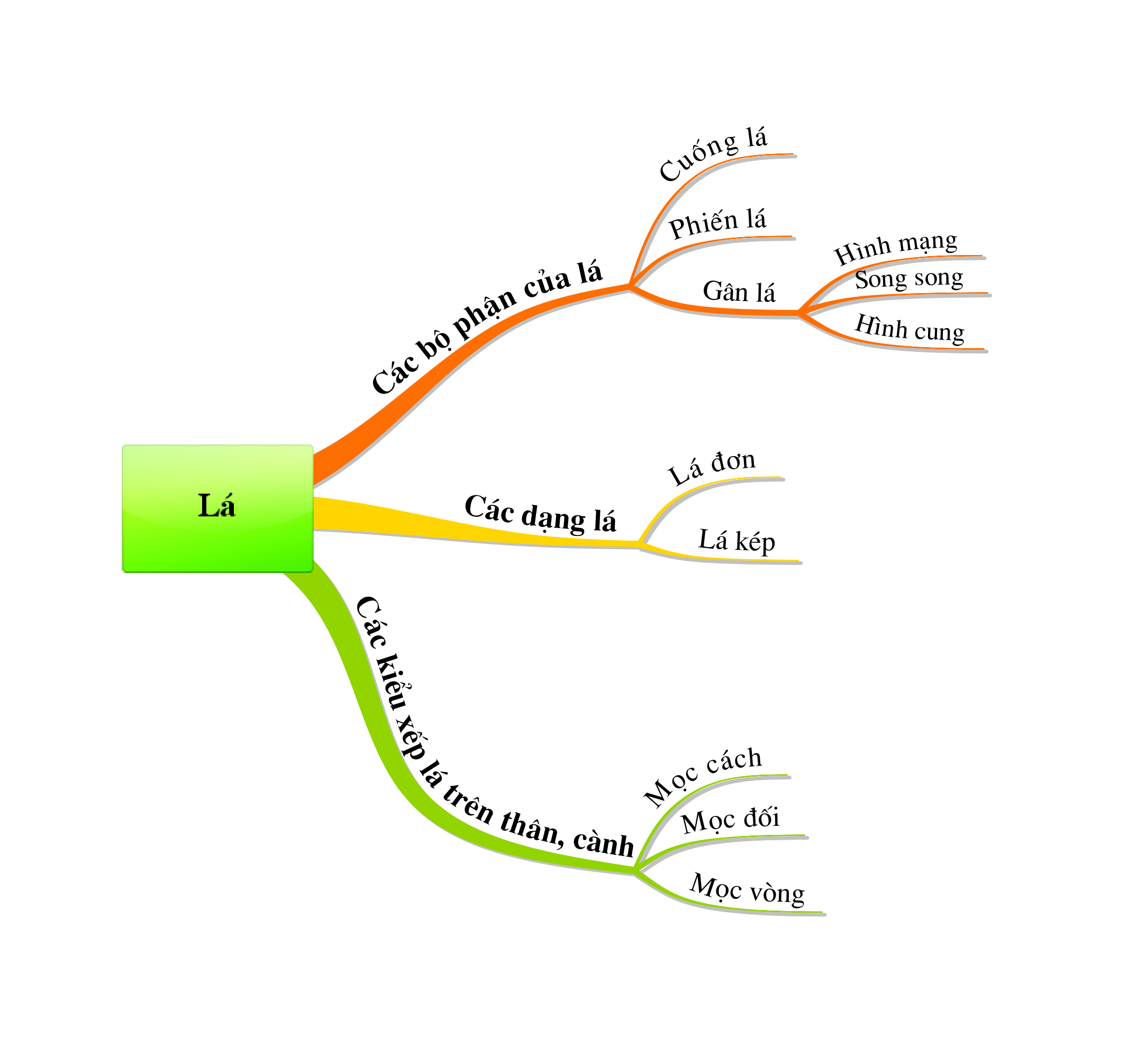 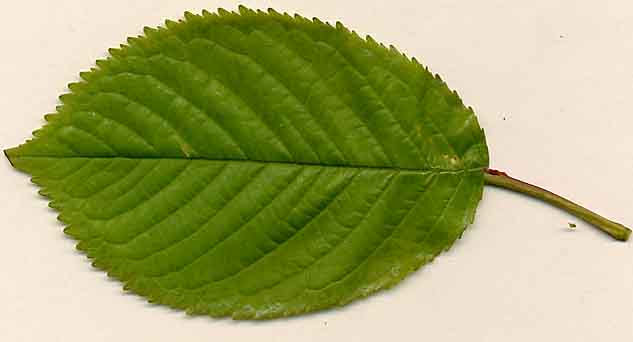 Trân trọng cảm ơn!
Nhóm cây nào sau đây gồm toàn những cây có gân lá song song?		A. Cây mía, cây lúa, cây tre	B. Cây cải, cây tỏi, cây ngô	C. Cây bưởi, cây mít, cây gừng	D. Cây nghệ, cây gừng, cây hoa hồng
Nhóm cây nào sau đây gồm toàn những cây lá đơn?	A. Cây bưởi, cây ổi, cây hoa hồng	B. Cây mồng tơi, cây quýt, cây dâu	C. Cây nghệ, cây gừng, cây xấu hổ	D. Cây khoai lang, cây nhãn, cây khoai tây
Hãy cho ví dụ về ba kiểu xếp lá trên cây?
- Mọc cách: Cây bưởi, cây dâm bụt
- Mọc đối: Cây ổi, cây dừa cạn
- Mọc vòng: Cây hoa sữa, cây dây huỳnh
Hoan hô! 
Em đúng rồi!
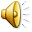 Rất tiếc! 
Em sai rồi!